Studieadministrativt fellesskap
STUA er et stort nettverk
Stadig nye kolleger

STUA møter, temamøter og arbeidsstuer
Daglig kontakt
Seminarer

Forbedring og utvikling av studieadministrative arbeidsprosesser 
Jobbe godt og trives sammen
Hva vil vi skal kjennetegne STUA felleskapet?
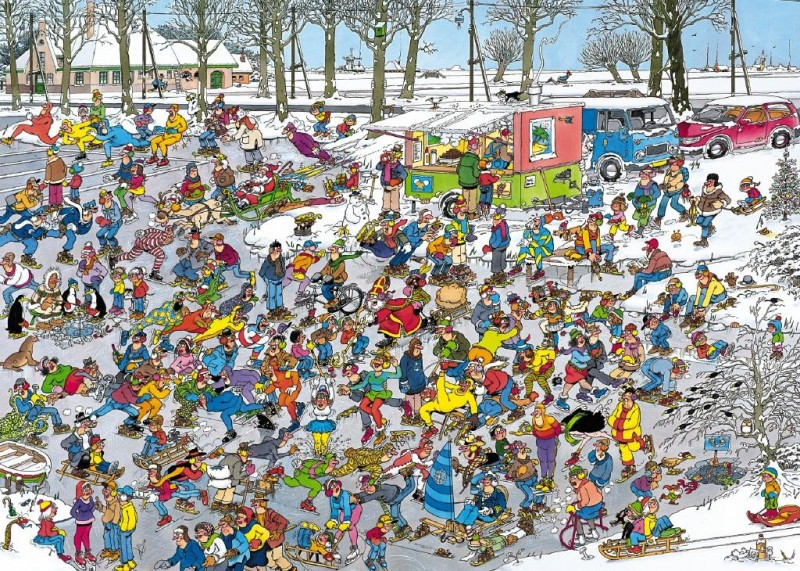 Et godt arbeidsmiljø som
forbedrer og utvikler arbeidsprosesser
har fokus på samarbeid, erfaringsdeling, trygt å prøve noe nytt, samhandling og engasjement

InterAct gir oss mange muligheter og utfordringer – vi spiller med

Avprivatisering gjelder også for oss
På tide med et STUA seminar!

Fokus på
Arbeidsprosesser
Samhandling
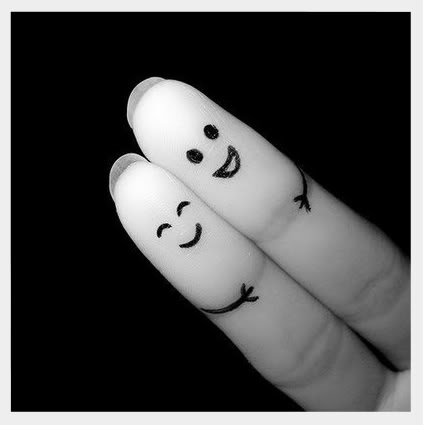 Samhandling og MBTI
Egne krefter: Anne, Ellen, Else Marie, Linda, Marianne, Sølvi og Ingrid

Arbeidsprosesser
Plukke opp tråden fra seminar i fjor
 Hva vil InterAct føre med seg av studieadministrative utfordringer
Tid:  10 og 11 februar 2016
Sted: Soria Moria har UiO avtale med og fungerer bra








Arbeidsgruppe: Ellen, Tone, Sissel, Kyrre, Kristin og Biljana
MBTI gruppe: Linda og Ingrid

Program: Blanding MBTI og arbeidsprosesser. Lages av arbeidsgruppen.
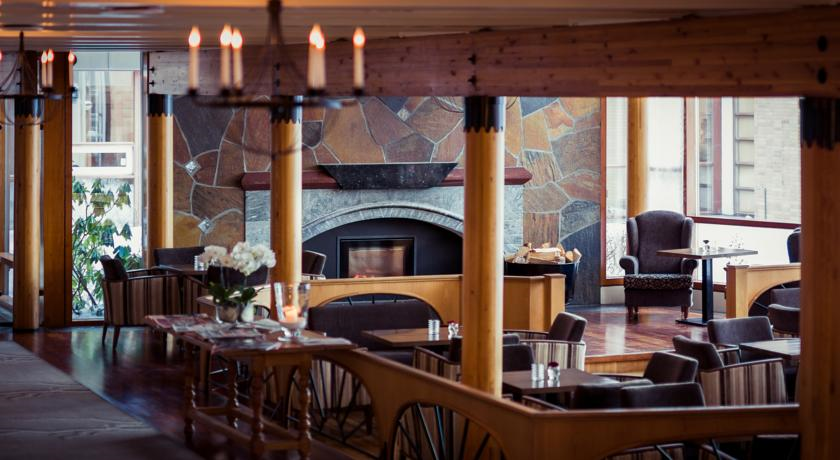 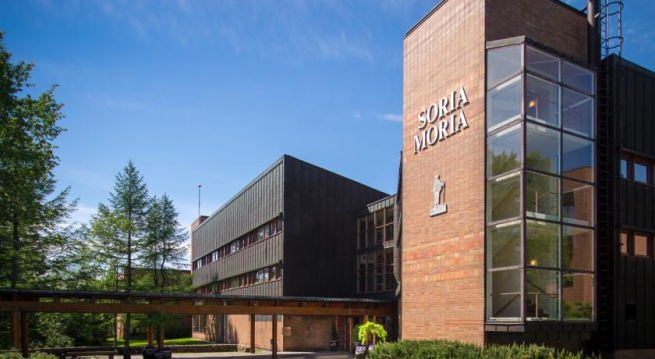 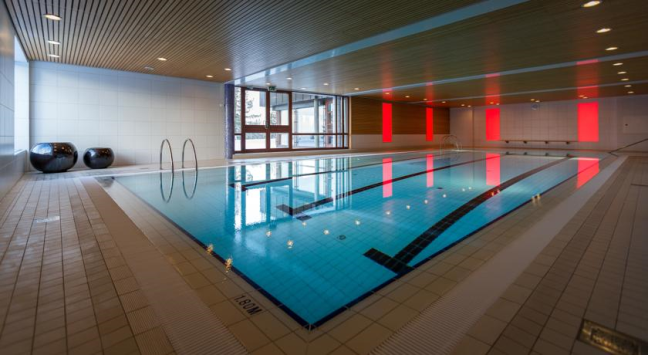 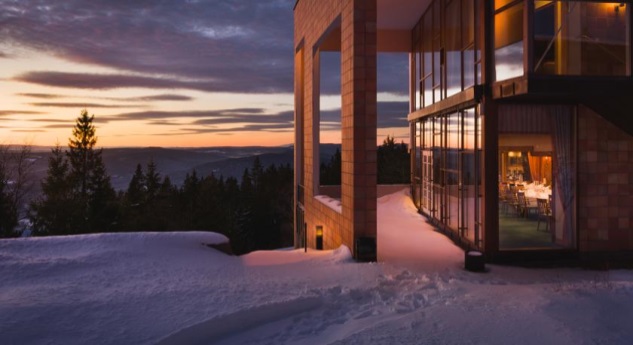 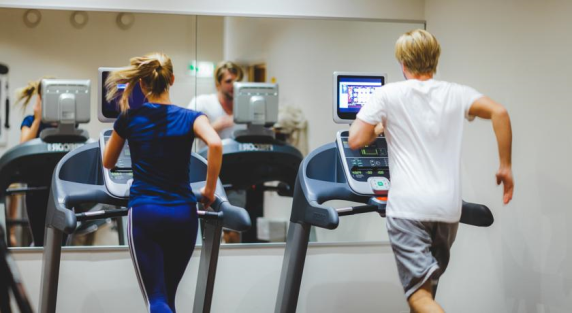 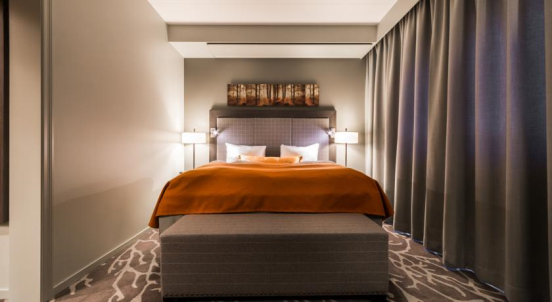 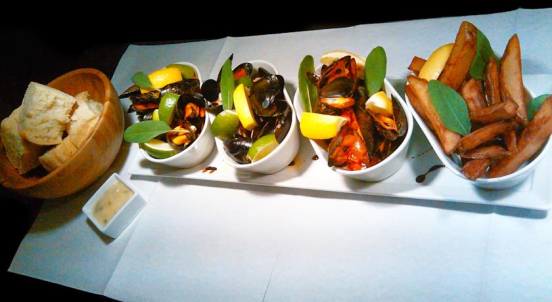